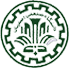 دانشکده مهندسی نساجی – دانشگاه صنعتی اصفهان
ساختمان فیزیکی الیاف
دکتر مصطفی یوسفی
ميكروسكوپ نور مرئي
LIGHT  MICROSCOPE
تاريخچه
LEEUWEN HOEK          ROBERT HOOK
325 YEARS AGO.          1665 AD.
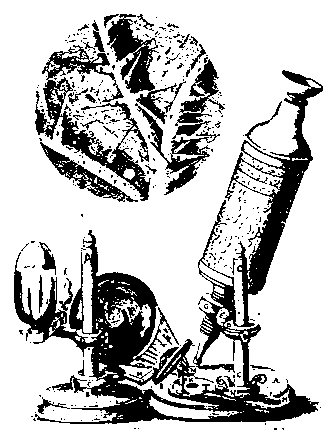 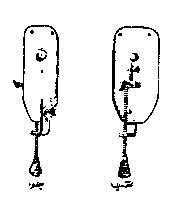 ساختمان فیزیکی الیاف - دکتر مصطفی یوسفی
3
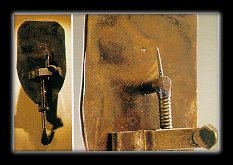 ساختمان فیزیکی الیاف - دکتر مصطفی یوسفی
4
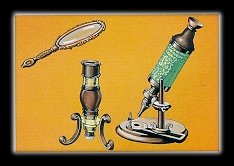 ساختمان فیزیکی الیاف - دکتر مصطفی یوسفی
5
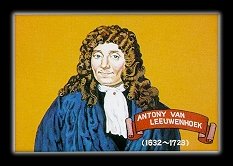 ساختمان فیزیکی الیاف - دکتر مصطفی یوسفی
6
هوك و كتاب ميكروگرافيا
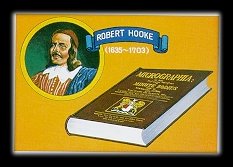 ساختمان فیزیکی الیاف - دکتر مصطفی یوسفی
7
انواع میکروسکوپ نوری
1- میکروسکوپ ساده، یک عدسی، 25X، قدرت تشخیص 10 میکرون
2- میکروسکوپ استریو، دو مجموعه عدسی شیئی و چشمی، بزرگنمایی تا 20X
3- میکروسکوپ مرکب، یک مجموعه عدسی شیئی و چشمی، بزرگنمایی تا 1300X، قدرت تشخیص تا 0.3 میکرون
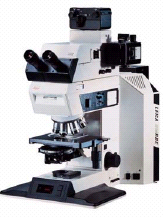 ساختمان فیزیکی الیاف - دکتر مصطفی یوسفی
8
Simple Microscope Low-power magnifying glasses and hand lenses
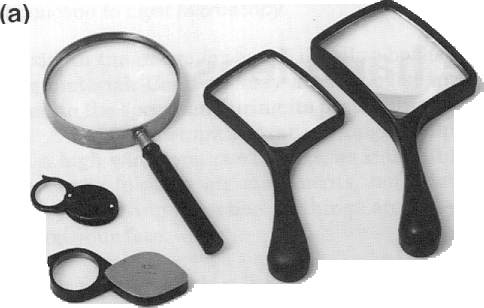 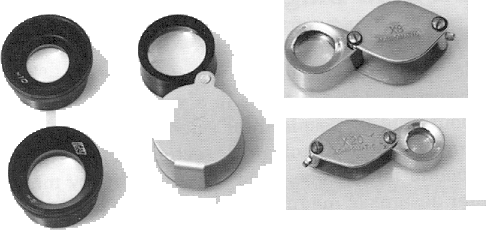 2x	        4x			10x
ساختمان فیزیکی الیاف - دکتر مصطفی یوسفی
9
يك ميكروسكوپ مركب اوليه
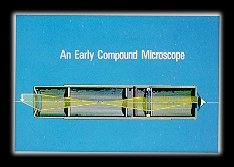 ساختمان فیزیکی الیاف - دکتر مصطفی یوسفی
10
ميكروسكوپ يك چشمي بيولو ژي
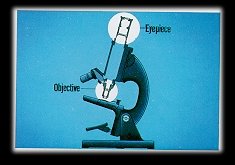 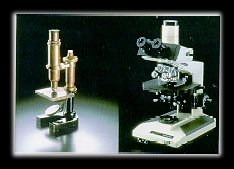 ساختمان فیزیکی الیاف - دکتر مصطفی یوسفی
11
انواع میکروسکوپ مرکب:
1- میکروسکوپ نوری عبوری (بیولوژی)
2- میکروسکوپ نوری انعکاسی (متالوژی)
ساختمان فیزیکی الیاف - دکتر مصطفی یوسفی
12
ميكرسكوپ دو چشمي
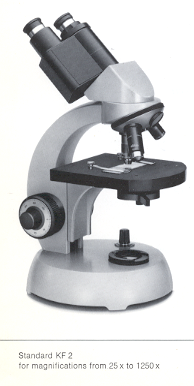 ساختمان فیزیکی الیاف - دکتر مصطفی یوسفی
13
ميكروسكوپ بيولوژي جديد
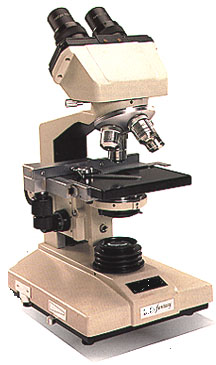 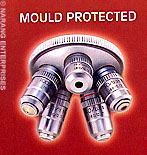 دماغي گردان و شئيها
ساختمان فیزیکی الیاف - دکتر مصطفی یوسفی
14
اجزاء اصلي يك ميكروسكوپ
چشمی
شیئي   objective 
جمع كننده يا متمركز كننده   condenser
چشمي     eyepiece or occular
منبع نور  light source 
بدنه  ، پيچهاي تنظيم  ، تا بشبند ها ، فيلتر ها (صافي ها) Body tube, adjusting screws, diaphragms, filters
ساختمان فیزیکی الیاف - دکتر مصطفی یوسفی
15
Functions of the Major Parts of a Optical Microscope
لامپ و کاندنسور: نور را به نمونه می تابانند.
میز یا stage : نمونه روی میز قرار می گیرد. میز می تواند در دو جهت x و y حرکت کند.
پیچ های تنظیم: چون فاصله بین شیئی و چشمی ثابت است، تنظیم توسط بالا و پایین بردن stage یا میز صورت می گیرد.
ساختمان فیزیکی الیاف - دکتر مصطفی یوسفی
16
Light Sources
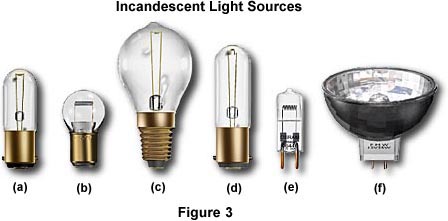 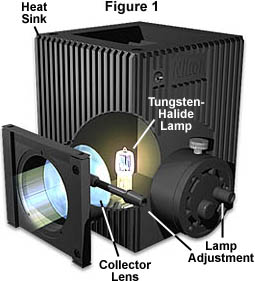 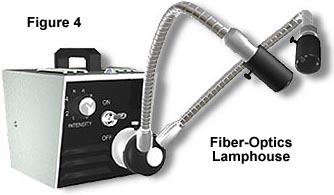 ساختمان فیزیکی الیاف - دکتر مصطفی یوسفی
17
Specimen Stage
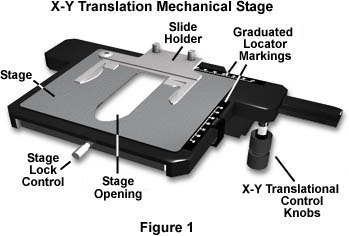 ساختمان فیزیکی الیاف - دکتر مصطفی یوسفی
18
[Speaker Notes: http://micro.magnet.fsu.edu/primer/flash/stage/index.html]
Functions of the Major Parts of a Optical Microscope
شیئی یا objective: قسمت عمده بزرگنمایی را انجام می دهد و جزئیات نمونه را آشکار می کند.
(mo ~ 10 – 100)
چشمی یا Eyepiece: بخشی از بزرگنمایی را انجام می دهد و یک تصویر مجازی تشکیل می شود. 
(me ~ 10)
Beam splitter  و camera : ضبط تصاویر حقیقی تشکیل شده توسط عدسی شیئی را این اجزاء انجام می دهند.
ساختمان فیزیکی الیاف - دکتر مصطفی یوسفی
19
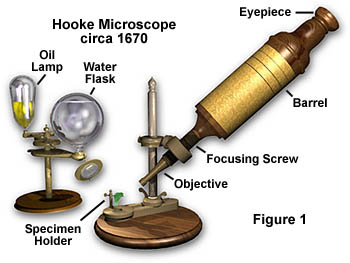 میکروسکوپ های قدیمی و مدرن
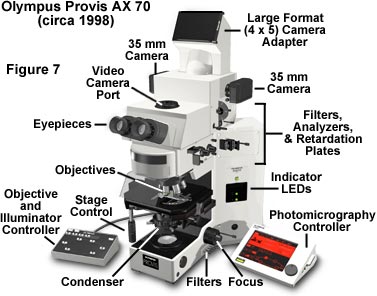 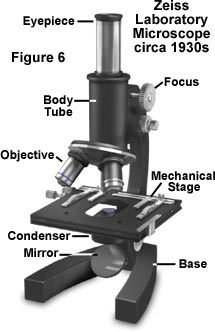 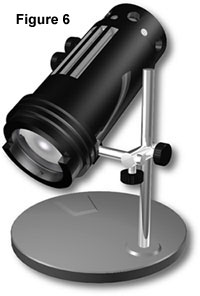 ساختمان فیزیکی الیاف - دکتر مصطفی یوسفی
20
camera
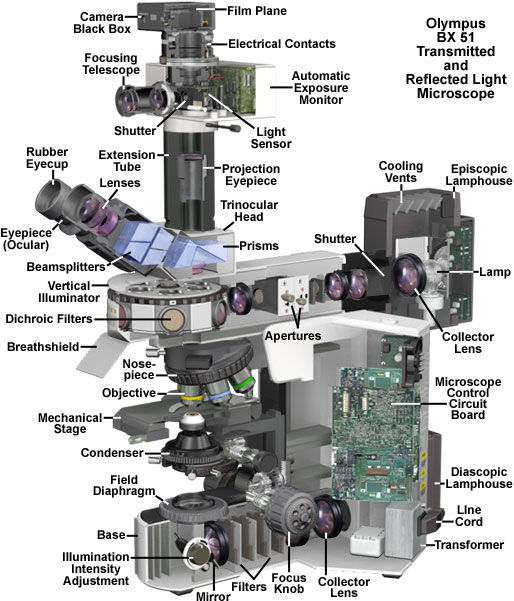 Beam 
splitter
Olympus BX51Research Microscope Cutaway Diagram
ساختمان فیزیکی الیاف - دکتر مصطفی یوسفی
21
[Speaker Notes: http://micro.magnet.fsu.edu/primer/anatomy/bx51cutaway.html
-metallography, semiconductor wafer inspection
http://micro.magnet.fsu.edu/primer/java/microassembly/index.html-Microscope Assembly]
Anatomy of a modern LM
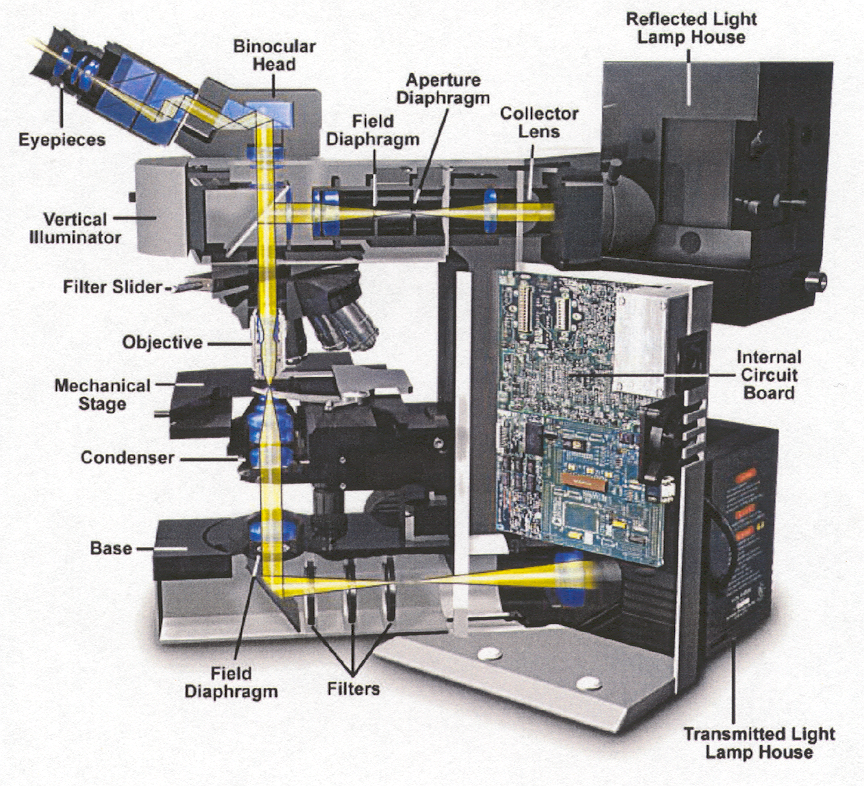 Illumination System
ساختمان فیزیکی الیاف - دکتر مصطفی یوسفی
22
انواع ميكروسكوپهای مرکب
ميكرسكوپ استريو   sterio
ميكرسكوپ بيولوژي 
ميكرسكوپ معدن شناسي و متالوژی
میکروسکوپ نور پلاريزه(قطبي)
ميكرسكوپ دو چشمي
ميكرسكوپ يك چشمي
ميكرسكوپ تداخلي
ميكرسكوپ نور فلوروسنت
ميكرسكوپ نور فرا بنفش
ساختمان فیزیکی الیاف - دکتر مصطفی یوسفی
23
میکروسکوپ پروژکتینا
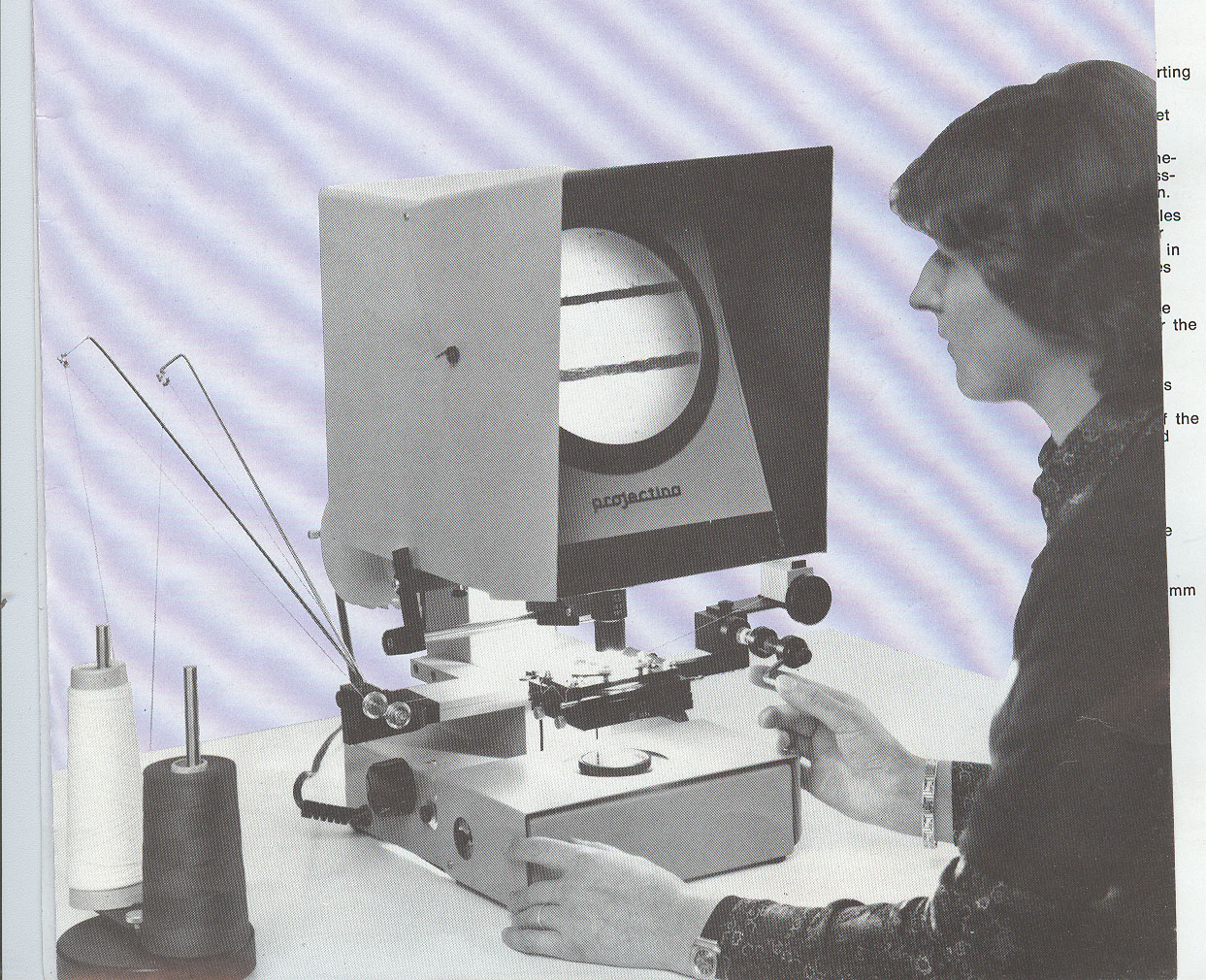 ساختمان فیزیکی الیاف - دکتر مصطفی یوسفی
24
میکروسکوپ پروژکتینا
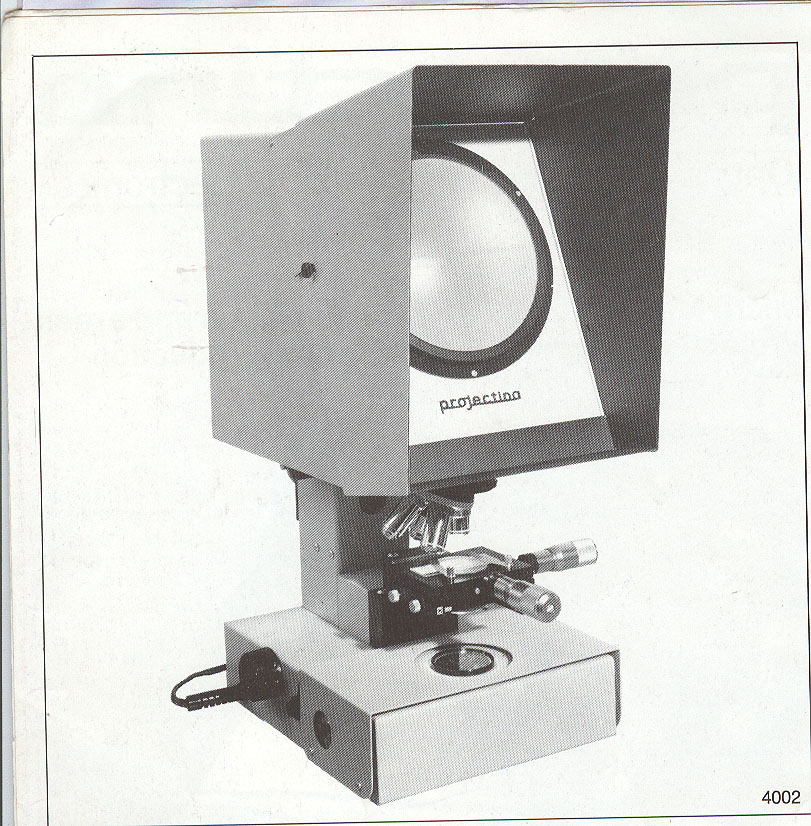 ساختمان فیزیکی الیاف - دکتر مصطفی یوسفی
25
میکروسکوپ پروژکتینا
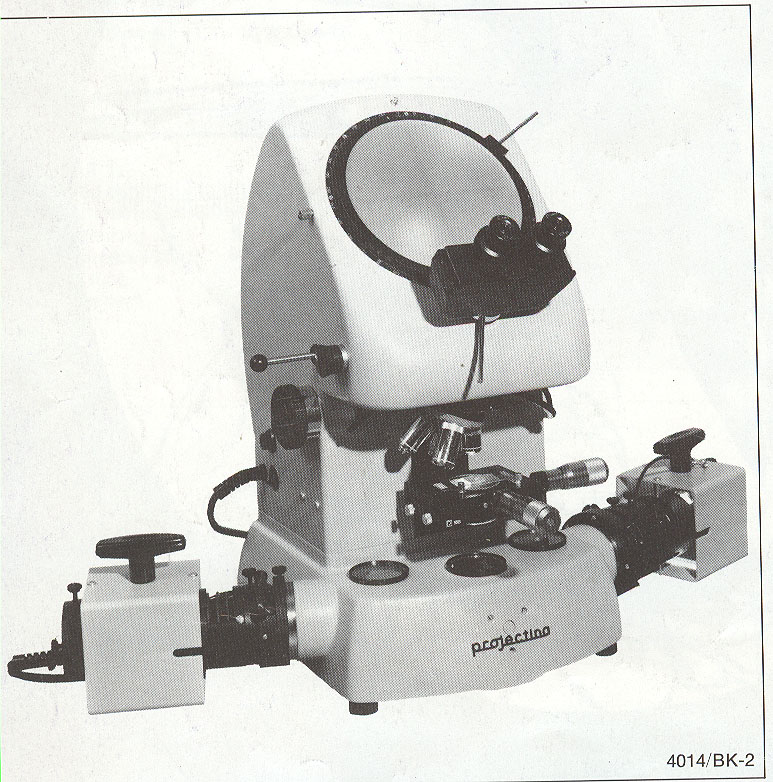 ساختمان فیزیکی الیاف - دکتر مصطفی یوسفی
26
الیاف پشم
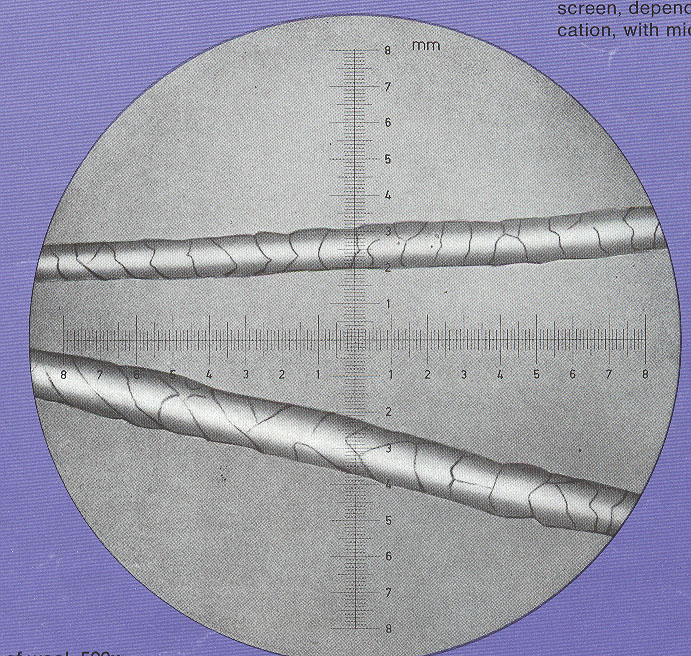 ساختمان فیزیکی الیاف - دکتر مصطفی یوسفی
27
تصاوير سه بعدي
در ميكروسكوپهاي يك چشمي يا دوچشمي معمولي يك تصوير تخت از جسم ديده ميشود، در حاليكه در ميكروسكوپ استريو هر يك از دو چشم يك تصويرمتفاوت ميبيند:
حدود 8-12 درجه
ساختمان فیزیکی الیاف - دکتر مصطفی یوسفی
28
ميكروسكوپ استريو جديد
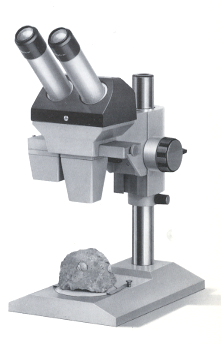 فاصله كاري
ساختمان فیزیکی الیاف - دکتر مصطفی یوسفی
29
Stereo Optical Microscope
ساختمان فیزیکی الیاف - دکتر مصطفی یوسفی
30
میکروسکوپ مرکب Compound Microscope
این میکروسکوپ دارای دو عدسی شیئی و چشمی می باشد.
فاصله کانونی شیئی fo بسیار کم می باشد (کمتر از یک سانتی متر).
فاصله کانونی چشمی fe چند سانتی متر است.
فاصله دو عدسی L بنام طول لوله مکانیکی نامیده می شود. Mechanical tube length
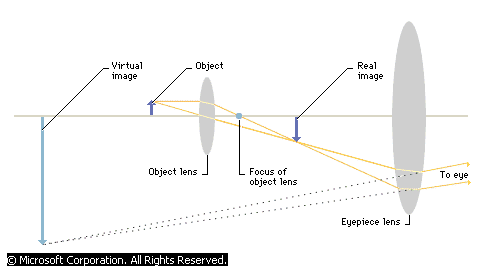 L
ساختمان فیزیکی الیاف - دکتر مصطفی یوسفی
31
تشکیل تصویر در میکروسکوپ مرکب
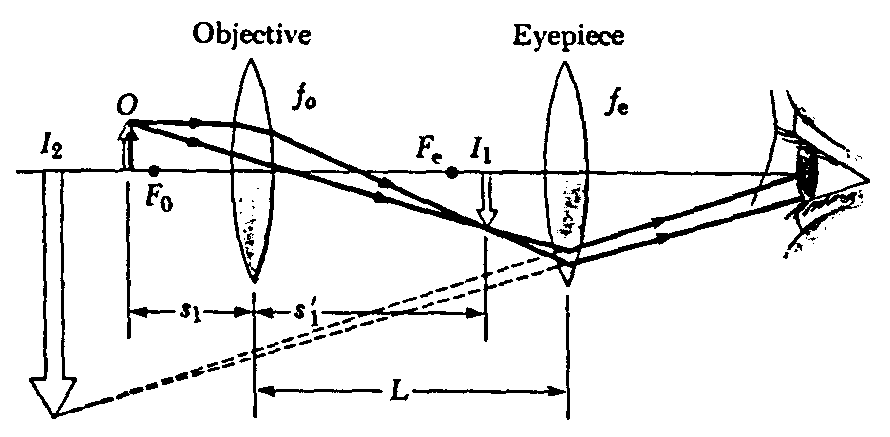 25cm
جسم (O) کمی دورتر از فاصله کانونی عدسی شیئی قرار می گیرد.
یک نصویر حقیقی در داخل فاصله کانونی عدسی چشمی تشکیل می گردد.
عدسی چشمی یک تصویر مجازی بزرگ شده تشکیل می دهد.
ساختمان فیزیکی الیاف - دکتر مصطفی یوسفی
32
[Speaker Notes: http://micro.magnet.fsu.edu/primer/java/components/fixedtubelength/index.html]
Basic Properties of Light
Thin lenses
Wide-field Microscopy
Fluorescent Microscopy
Microscope selection
eyepiece
Basic optical structure of a microscope
specimen
objective
ساختمان فیزیکی الیاف - دکتر مصطفی یوسفی
33
[Speaker Notes: Compound microscope combines two lens systems: the objective, which forms a real image, and the eyepiece (forms an image at infinity). The total magnification is the product of two lenses magnification. 

Magnification / Resolving Power]
بزرگنمایی در میکروسکوپ مرکب
فاصله جسم از عدسي		p
 فاصله تصوير از عدسي		q
 فاصله کانوني عدسي		f
		
بزرگنمايي عدسي		M
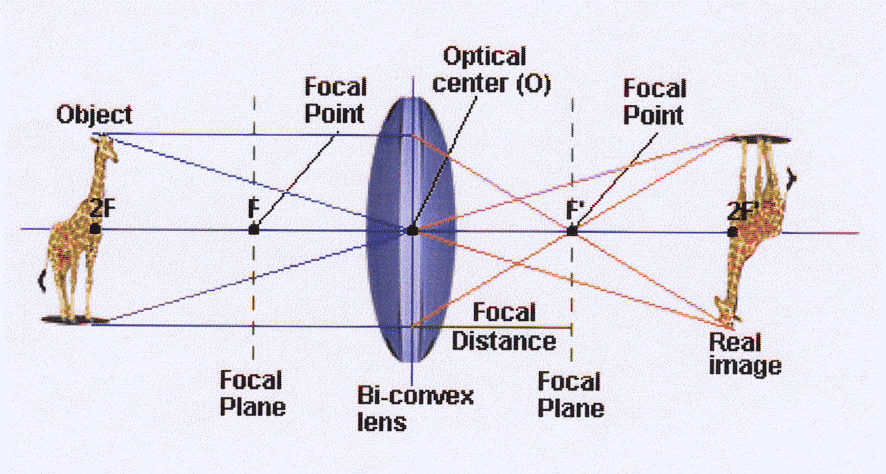 ساختمان فیزیکی الیاف - دکتر مصطفی یوسفی
35
f
f
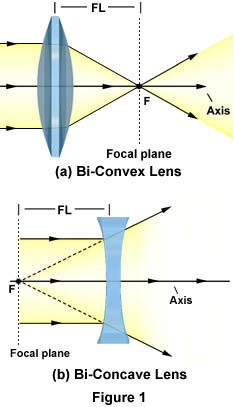 F
Focal plane
ساختمان فیزیکی الیاف - دکتر مصطفی یوسفی
36
بزرگنمایی   Magnification
شیئی یک تصویر وارونه با بزرگنمایی Mo ایجاد می کند.
t : طول لوله نوری
چشمی تصویر مجازی نهایی را تشکیل می دهد.
: D فاصله بینایی
ساختمان فیزیکی الیاف - دکتر مصطفی یوسفی
37
بزرگنمایی کل از حاصل ضرب بزرگنمایی شیئی و چشمی به دست می آید.



برای تغییر بزرگنمایی عدسی شیئی تعویض می گردد. هر چه فاصله کانونی عدسی شیئی کمتر باشد، بزرگنمایی بیشتر است.
ساختمان فیزیکی الیاف - دکتر مصطفی یوسفی
38
How Fine can You See with an Optical Microscope?
Magnification M = 25t/fofeIf we can make lenses with extremely short focal length, can we design an optical microscope for seeing atoms?
Can you tell the difference between magnification and resolution?
ساختمان فیزیکی الیاف - دکتر مصطفی یوسفی
39
تشکیل تصویر حقیقی در میکروسکوپ عبوری
ساختمان فیزیکی الیاف - دکتر مصطفی یوسفی
40